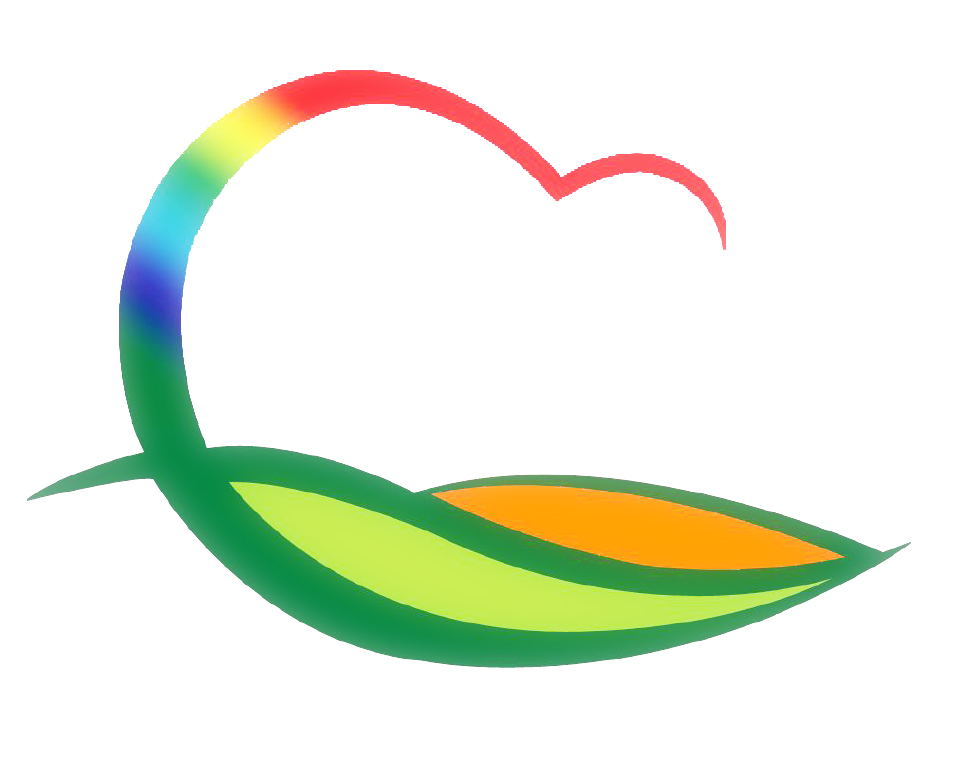 상수도사업소
9-1. 수도시설 안전점검 실시
점검기간 : 4. 6. ~ 4. 30.
대       상 : 취수장,  정수장,  배수지,  관로 등 수도시설
점  검  반 : 2개반 12명
내      용 : 균열 및 누수 여부
9-2. 수도정비 기본계획(변경) 수립
근      거 : 수도법 제4조
사  업  량 : 1식
사  업  비 : 500백만원
내      용 : 용역 집행
9-3. 2015년 지방공기업 경영평가 실시
기      간 : 2016.  4월 중
평가기관 : 충북발전연구원 
평가항목 : 공기업 리더십/전략, 경영시스템, 경영성과 등
9-4. 상수원 보호구역 수질관리 계획 용역
근      거  :  수도법 제8조2
대      상  :  심천면외 6개면 31개 리 (72,169㎡)
사 업 비 :  50백만원
내     용 :  용역 집행
9-5. 상수도시설 내 CCTV 수리
대  상 지 : 용산 배수지 외 2개소(영동정수장, 보호구역)
사  업  량 : 3대
사  업  비 : 6백만원
내      용 : 수리완료
9-6. 지방상수도 및 소규모수도시설 관리자 건강검진
검진기간 :  4.  11. ∼ 4.  29.
대상인원 : 지방상수도 근무자 38명
                   소규모수도시설 관리자 169명 
검진기관 : 영동군 보건소
검진항목 : 장티푸스, 파라티푸스, 세균성이질
9-7. 학산 정수장 석회질 제거 여과장치 설치
기      간 : 4. 25. ~ 5. 31.
사 업 량 : 1대
사 업 비 : 20백만원
내      용 : 여과장치 설치 및 운영
9-8.  지방상수도 배출수 오염도 검사
일      시 : 4. 11 ~ 4. 29
대      상 : 영동정수장, 궁촌정수장
검사항목 : BOD외 4개항목
검사기관 : 한국산업공해연구소
9-9. 상수도 공사 추진